План-конспект внеурочного мероприятия
«Внутришкольная олимпиада по швейному делу»
Тема: Внутришкольная олимпиада «Лучший портной» среди 9 – 10 классов
Цель: Закрепление профессиональных навыков старшеклассников по швейному делу
Задачи
- создать оптимальные условия для развития у учащихся желания участвовать в трудовом процессе и создавать что-то новое своими руками
- создать условия для проявления познавательной деятельности
- создать атмосферу доброжелательности к участникам внутришкольной олимпиады
- создать «ситуацию успеха» для каждого учащегося
Развивающие задачи:
- развивать устойчивость внимания путем выполнения различных видов самостоятельной работы
- развивать психические функции памяти, внимания и восприятия
- развивать мыслительную деятельность
Воспитательные задачи:
- воспитывать нравственные качества: 
трудолюбие,
терпение,
усидчивость
- воспитывать желание выполнять работу
качественно,
добросовестно
Тип мероприятия: комбинированный
Форма организации деятельности учащихся: индивидуальная
Технологии: здоровьесберегающие
Место проведения: мастерская №1, мастерская №2
Мастерская №1
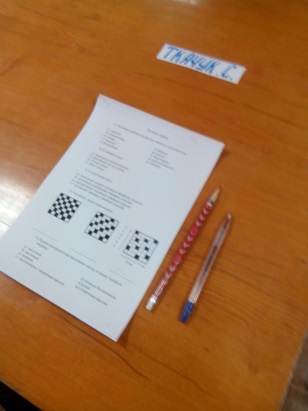 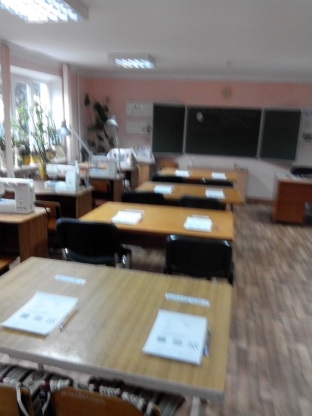 Оборудование мастерской №1 (для проведения тестового задания): стол, стул, ручки, листы с тестовым заданием
Мастерская №2
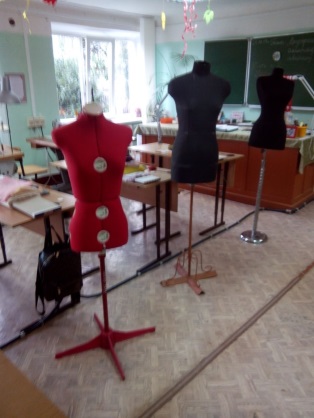 Оборудование мастерской №2 (для проведения практического задания): стол, стул, ручки, игольницы, булавки, ножницы, портновский мел, сантиметровая лента, различного цвета отрезы тканей
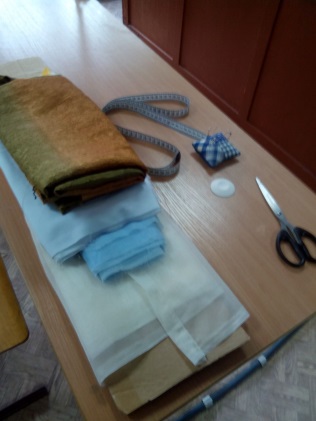 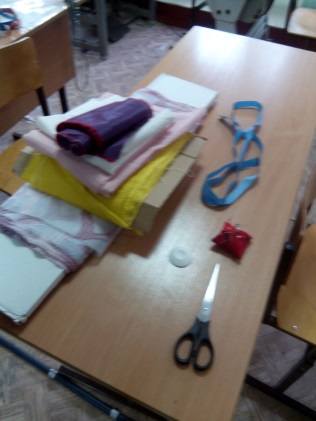 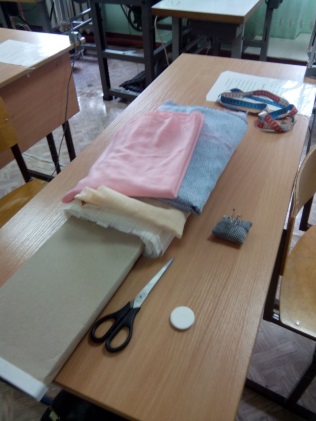 Ход мероприятия
Организационный этап:
Обратить внимание учащихся на их внешний вид
Вступительные слова учителя по швейному делу:
- Здравствуйте, старшеклассники! Сегодня мы проводим внутришкольную олимпиаду по швейному делу с целью определения лучшего портного среди вас. Внутришкольная олимпиада пройдет в два этапа, в двух мастерских Теоретический этап (раздает тестовое задание):
- Вы отвечаете на вопросы в тестах. Отмечаете кружочком правильные ответы
Тестовое задание
Основные рабочие профессии швейного производства:
 
а) портной					е) дворник
б) утюжильщик				ж) дантист
в) пекарь					з) обмеловщик
г) лекалист					и) швея-мотористка
д) раскройщик				к) уборщик
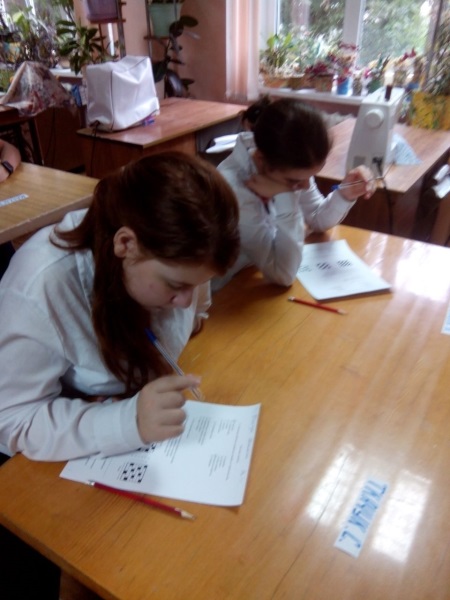 В швейном цехе:
 
а) производят пошив изделий
б) производят чистку вещей
в) читают книги
г) вяжут носки
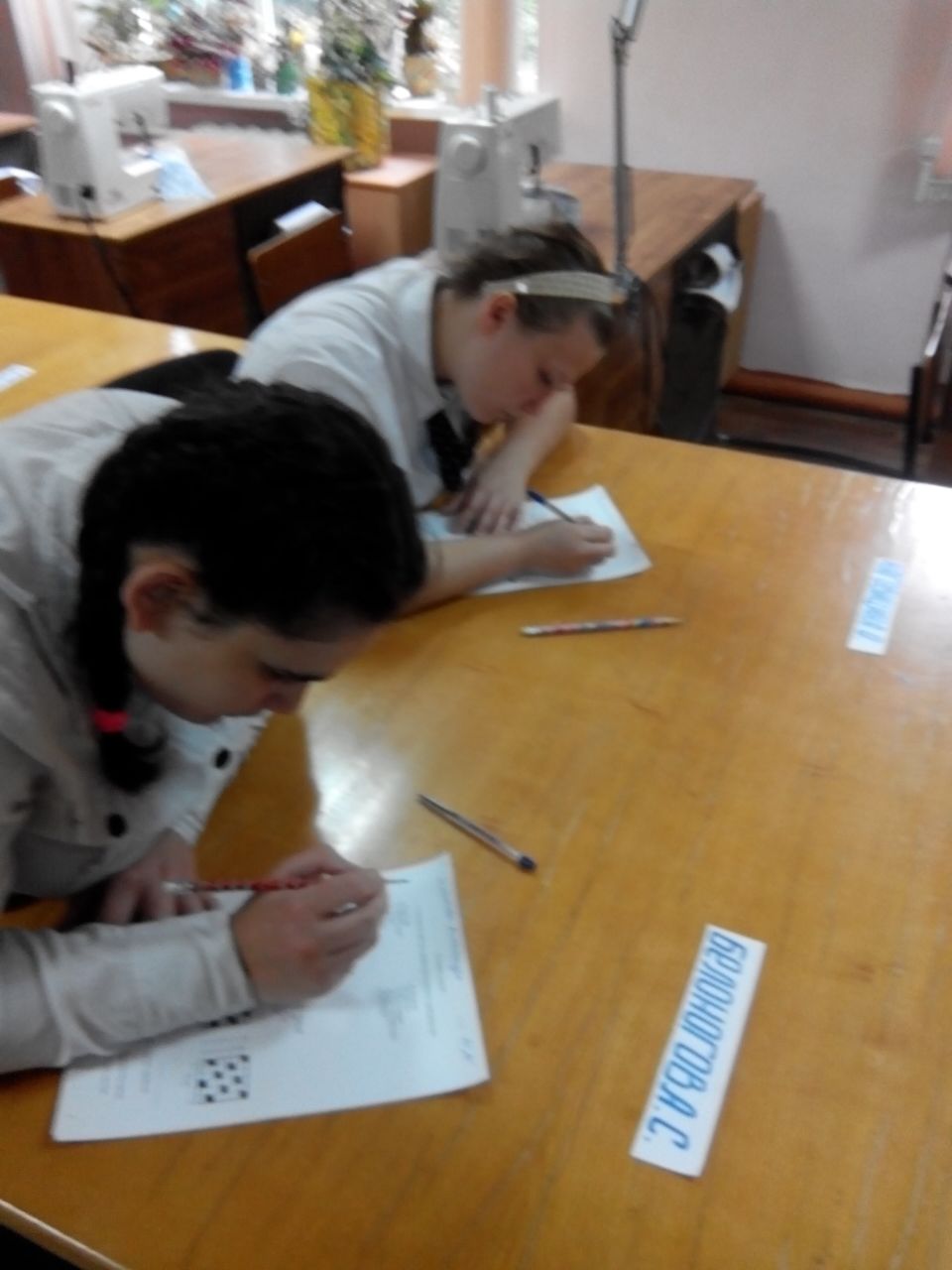 В отделочном цехе:
 
а) производят влажно-тепловую обработку изделий
б) производят разбраковку швейных изделий
в) выворачивают наизнанку швейные изделия
г) производят примерку швейных изделий
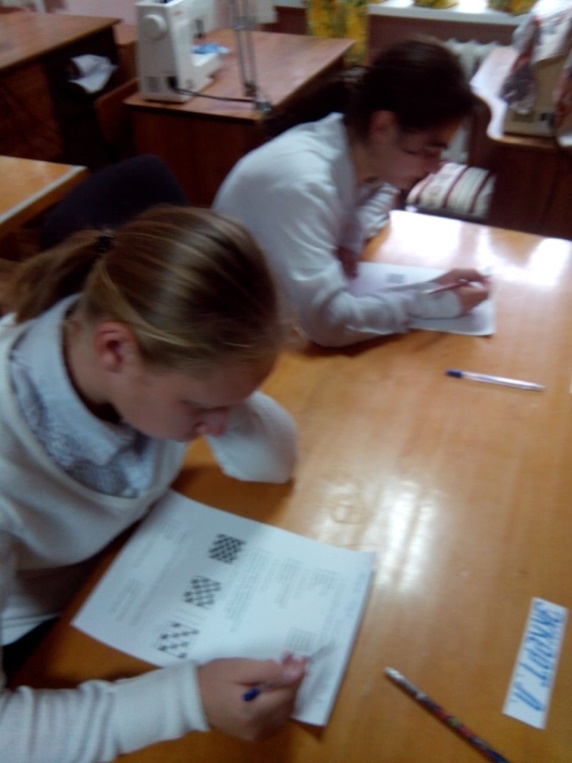 Подписать, какое переплетение:
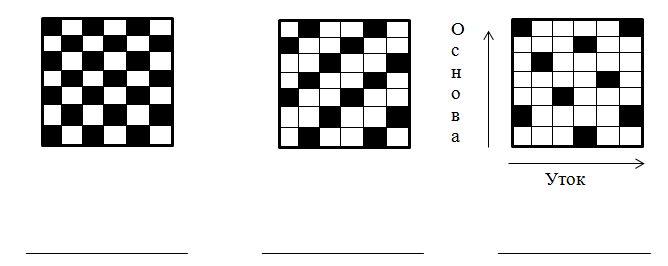 Какими инструментами выполняют чистку и смазку швейной машины:
 
а) кисточкой				д) газовым баллончиком
б) масленкой				е) рукой
в) веником				ж) сливочным маслом
г) баллончиком с машинным маслом
Инструментами для ручных швейных работ являются:
 
а) иголки				ж) резец
б) булавки				з) ножницы
в) прищепки				и) щипцы
г) зацепки				к) скрепки
д) сантиметровая лента		л) нитки
е) безмен				м) наперсток
Какие существуют силуэты в одежде:
 
а) прилегающий
б) прямой
в) вставной
г) запашной
д) свободный
е) полуприлегающий
ж) трапециевидный
Отметить существующие виды рукавов:
 
а) распашной				г) втачной
б) реглан				д) приштопанный
в) цельнокроеный
Отметить правильное название складок:
 
а) ребристые
б) встречные
в) заутюженные
г) односторонние
д) завалившиеся
е) невидимые
ж) мягкие
Отметить нужные обозначения мерок для пошива юбки:
 
а) Ст		г) Дю
б) Сб	д) Штр
в) Вс		е) Увс
Учащиеся сдают тесты и переходят в швейную мастерскую №2 для проведения второго этапа мероприятия.
Учитель рассказывает исторические сведения:
- Плечевая одежда берет начало от первобытных плащей-шкур. Через тысячелетия одежда видоизменилась и стала представлять собой несколько кусков ткани, которые не сшивались, а драпировались на человеческой фигуре.
Оборачивая плоским куском ткани человека, присборивая ткань или закладывая складки на выпуклых местах фигуры, высекая лишнее, получают пространственную оболочку, одевающую фигуру. Такой способ конструирования называют – муляжным. В настоящее время он используется при создании новых оригинальных конструкций одежды.
Практическое задание
Перед выполнения задания проводится инструктаж по технике безопасности при работе с колющими и режущими предметами
Используя предоставленное оборудование, сконструировать муляжным способом плечевое изделие
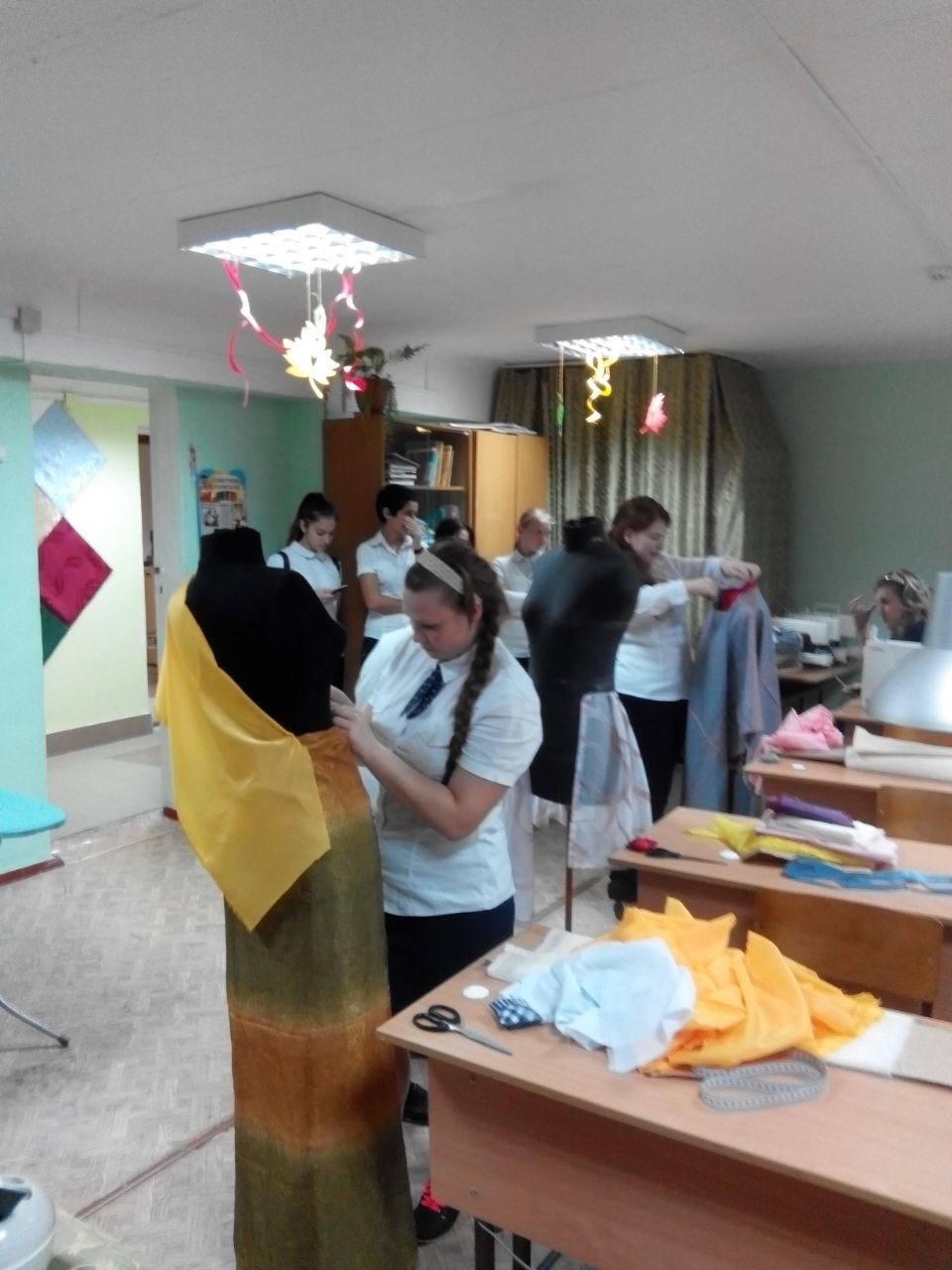 Силуэт – свободный, прямой, трапециевидный
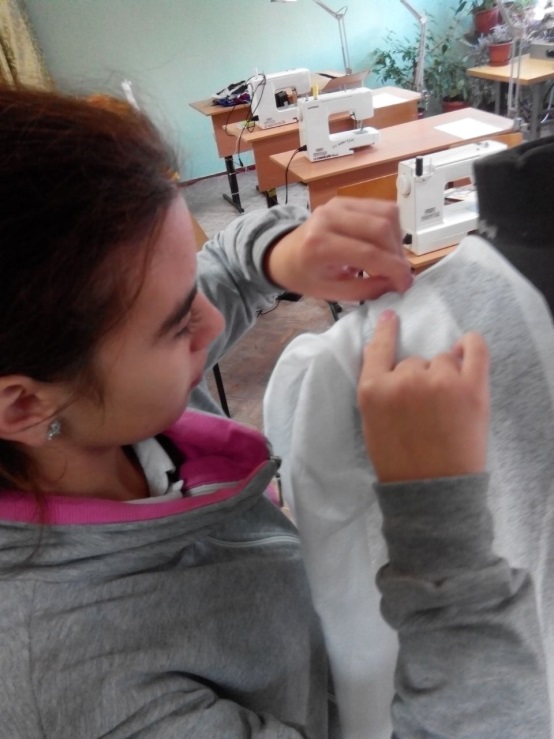 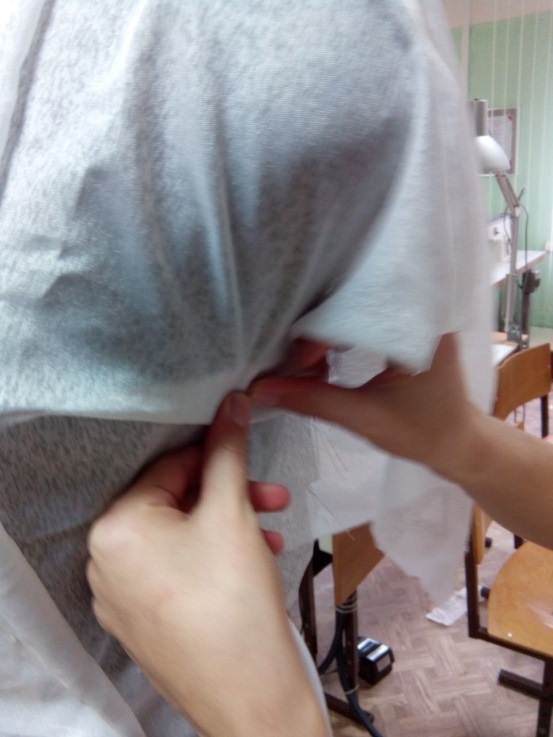 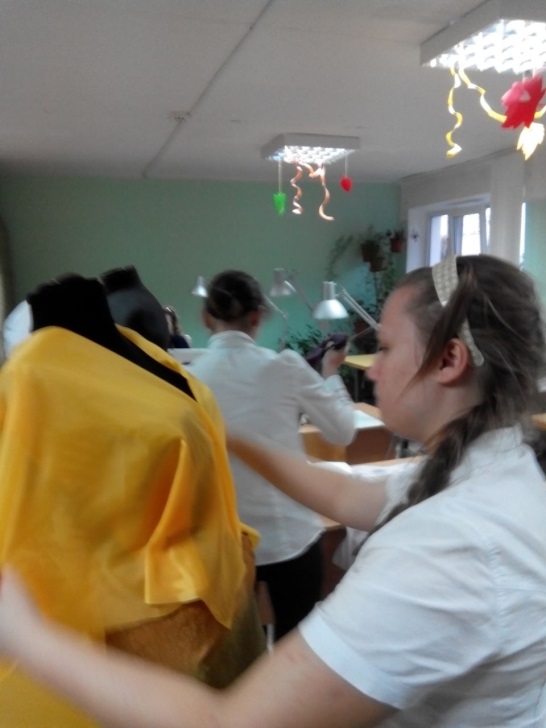 Фасон – цельнокроеный, отрезной по линии талии
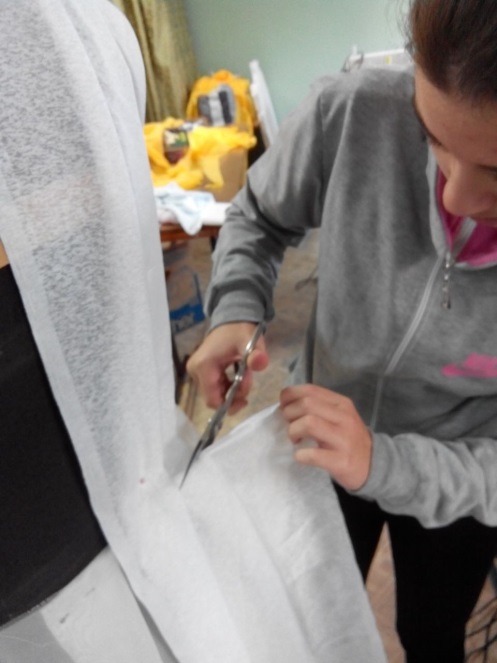 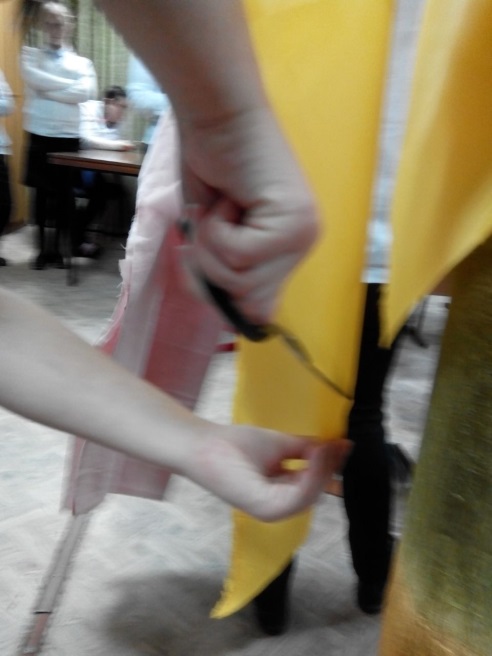 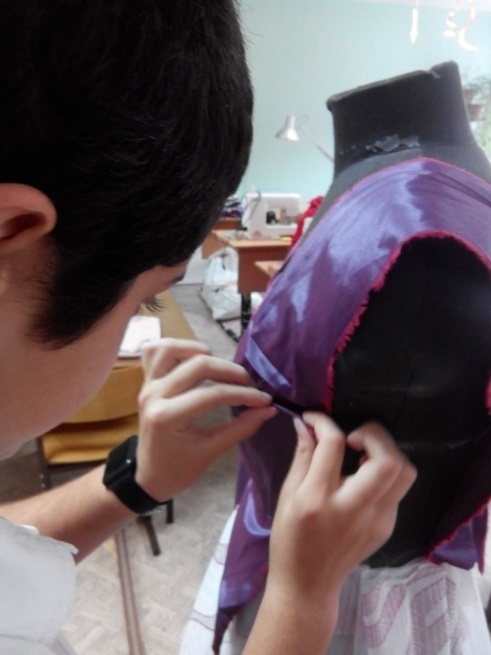 Цвет – сочетание цветов, соответствующих цветовому кругу
Использовать приемы: вырезать, отрезать, заложить складки при помощи булавок
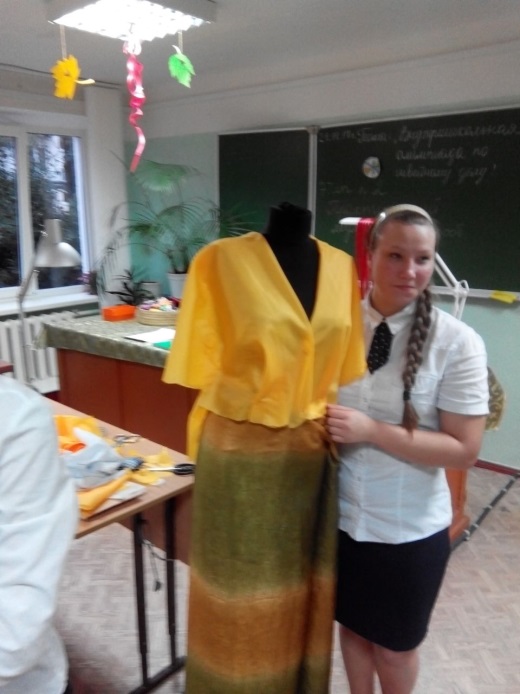 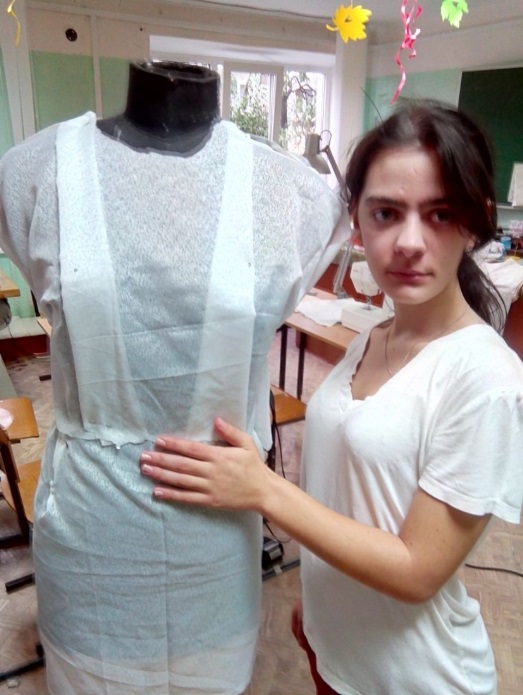 По итогам тестов и практического задания внутришкольная комиссия олимпиады определяет победителя
Всем участникам вручаются медали по внутришкольной олимпиаде-2017, а победителю – диплом победителя внутришкольной олимпиады
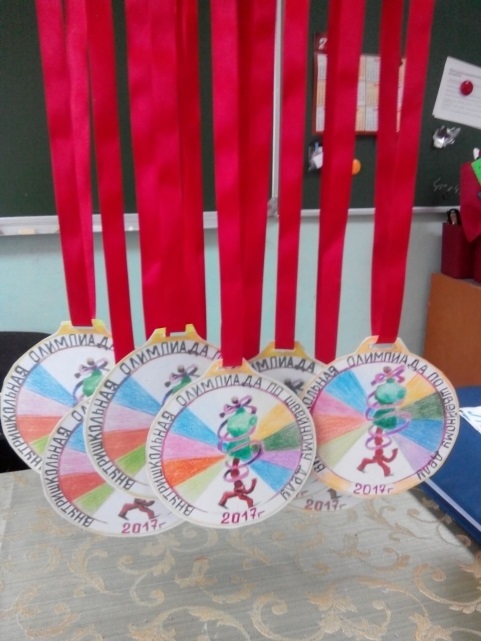 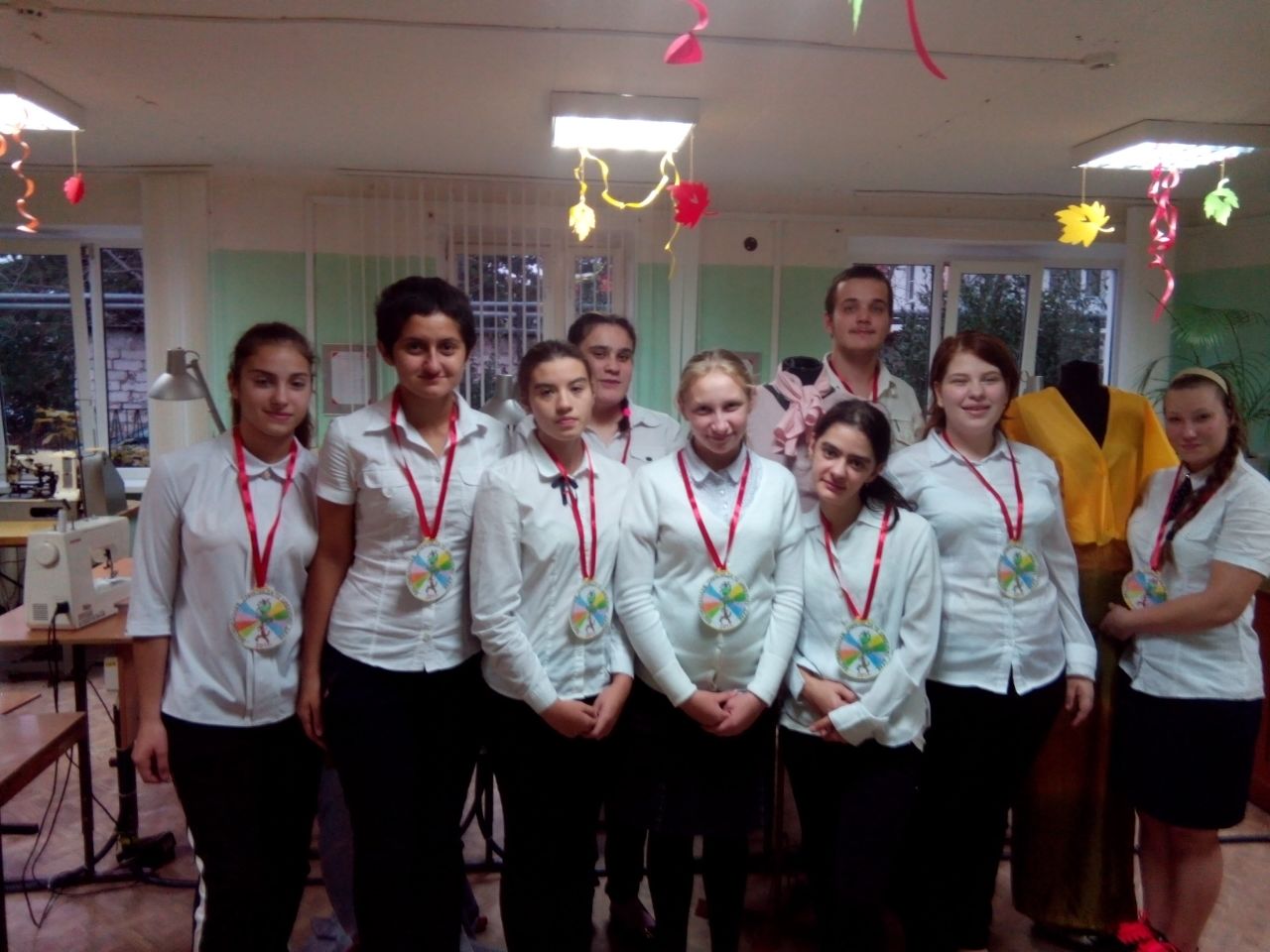